58% use social media
21% preparing to launch efforts
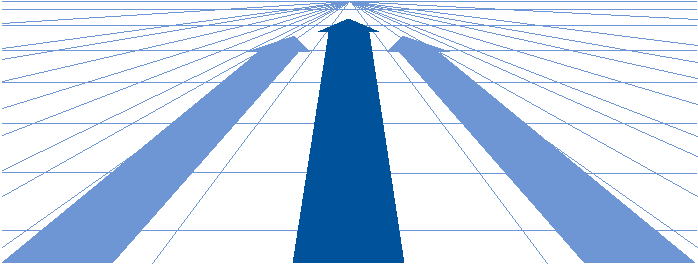 23% use social analysis tools
20% have a dedicated budget
7% integrated social with marketing
[Speaker Notes: Social media is experiencing explosive growth. In a recent survey by Harvard Business Review Analytic Services titled "The New Conversation: Taking Social Media from Talk to Action," 79% of the 2,100 organizations surveyed said they are currently using social media channels (58%) or preparing to launch social media initiatives (21%). Despite this high level of interest, most organizations appear poorly prepared for the change that social media will bring about in their organizations. Many efforts are still in the experimentation stage. In the survey, just 12% of organizations described themselves as effective users of social media.]